廉政宣導政風處
1
徐前執行長案辦理歷程
110/6/18
110/8/6
110/7/19
111/1/26
111/5/23
案源
受理檢舉
查察
政風查察
立案
廉政署立案偵辦
搜索
檢調廉搜索、扣押
起訴
橋頭地檢署起訴
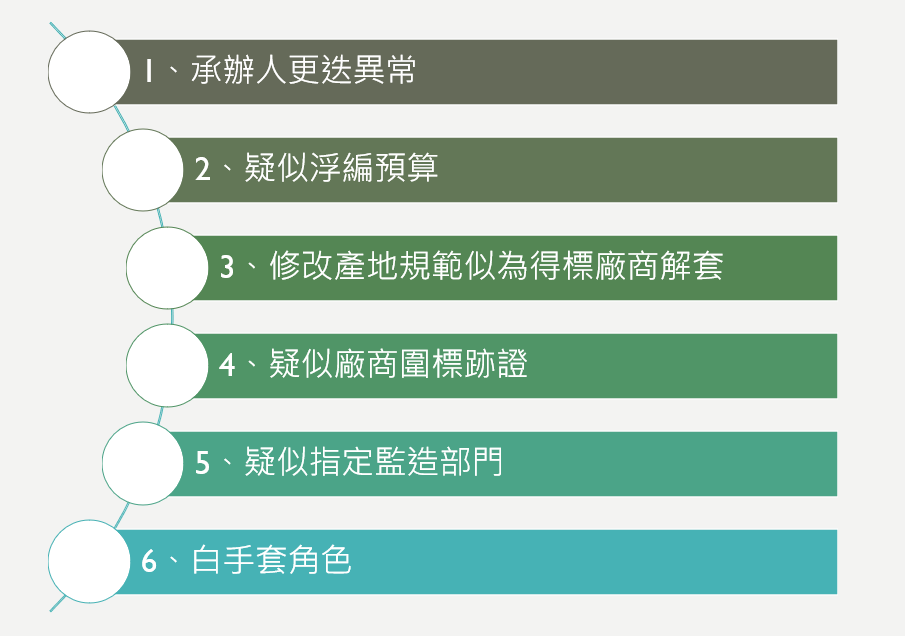 調卷研析、訪談
及訪價
2
案發後配合事項
配合搜索、調卷
回覆函詢
配合調查
配合行政調查
辦理專案清查
停職、調離非主管職
發佈新聞稿、研擬立委質詢題庫
行政調查
董事會專案報告
3
實踐防貪-肅貪-再防貪
4
重塑公司清廉形象
5
結語
6